PRODUCTOS COOPERATIVA S.O.C.I.O
SIDRA DULCE Botella 20 cl – 1,50€
CORBATAS DE UNQUERACaja de 10 unidades – 4,99€
CASADIELLAS
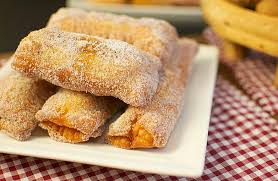 Una docena envasadas al cartón- 8,99 €
QUESO ASTURIANO DE OVEJA
Queso entero =400 gramos – 9,35€
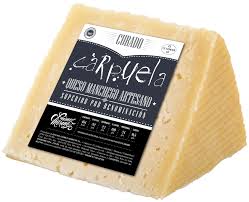 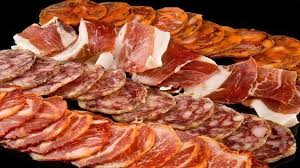 EMBUTIDOS ASTURIANOS
Chorizo de toro= 300 gramos -5,50€Lomo curado artesano asturiano= 500 gramos – 12,99€Salchichón de toro=350 gramos- 6,50€Chorizo sabadiego = 2 uds.- 2,50€
FRUTOS SECOS ASTURIANOS
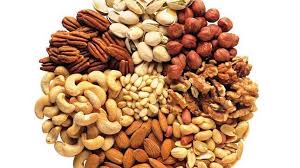 Nueces con miel = 250 gramos  – 6,50€
Avellanas con miel= 250 gramos- 6,50
LONGANIZALonganiza casera extra = 400 gramos- 5,99€Longaniza blanca de Avilés = 315€ gramos- 3,99€
SUSPIROS DEL NALÓN Caja 600g –4,99€
PASTAS
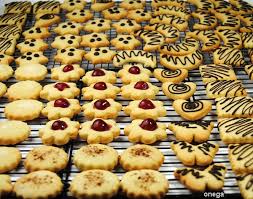 Pastas de chocolate y avellana  300 gramos – 7.50€

Bombones de chocolate con almendras 200 gramos- 7.50€

Carajitos asturianos 350 gramos- caja de 12 udns- 6.15 €
Bollos de marañuelas 1 docena 600 gramos aprox.- 7,99€